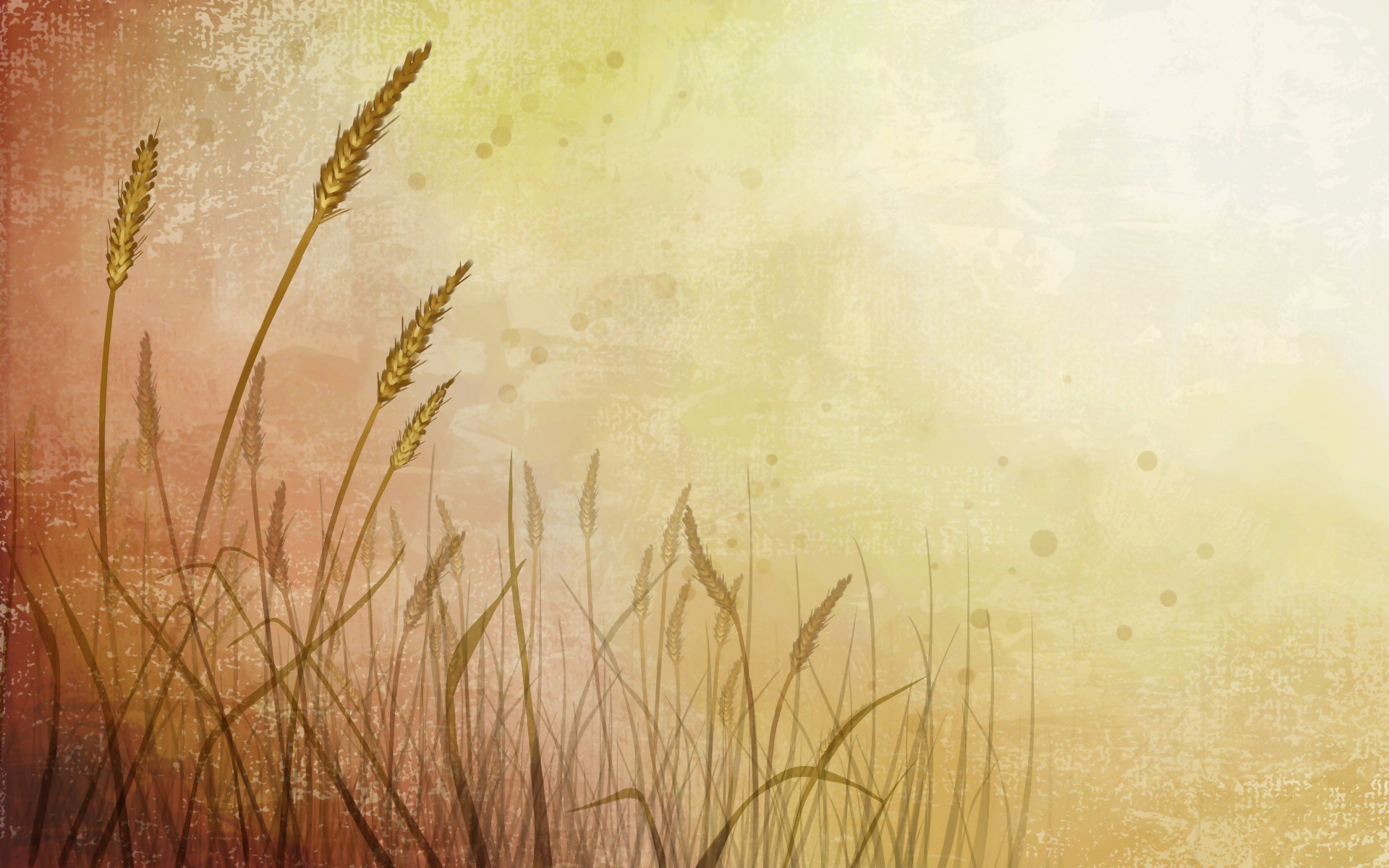 Муниципальное бюджетное дошкольное образовательное учреждение 
«Детский сад комбинированного вида
 № 54 «Веснушки»
Виртуальная экскурсия 
«Блокадный кусочек хлеба»
Составитель: 
Воспитатель
 высшей квалификационной категории
Лаврова Валентина Ивановна
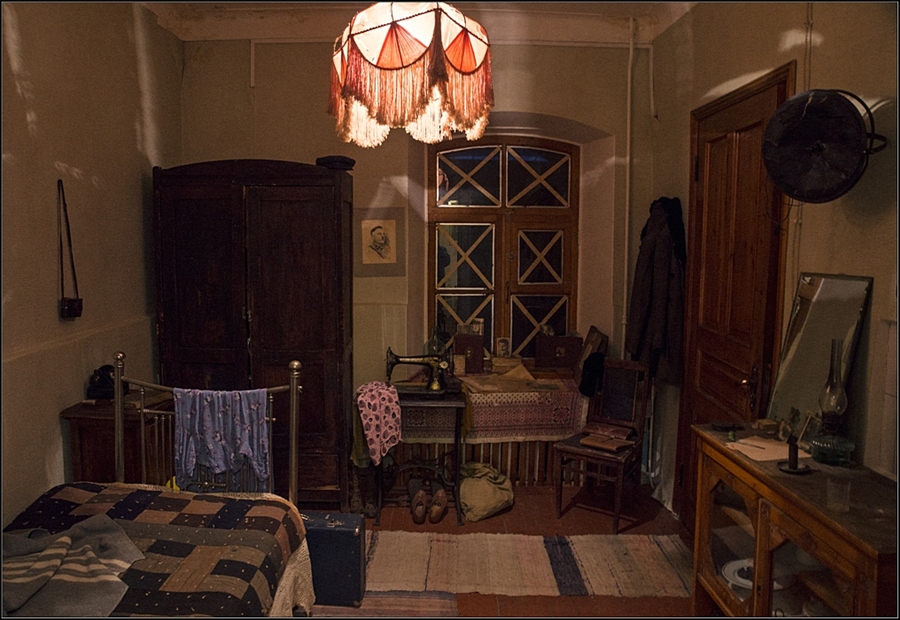 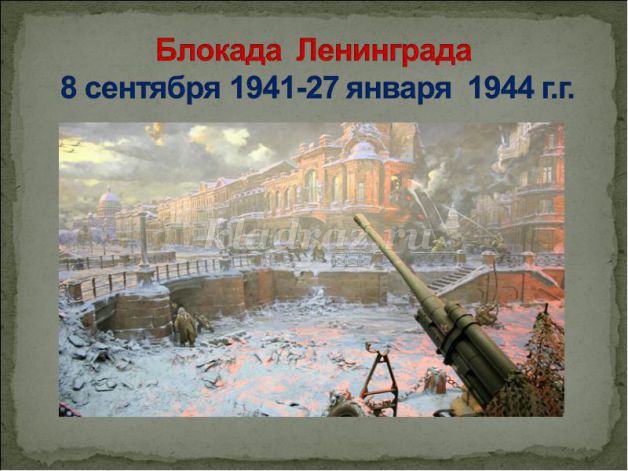 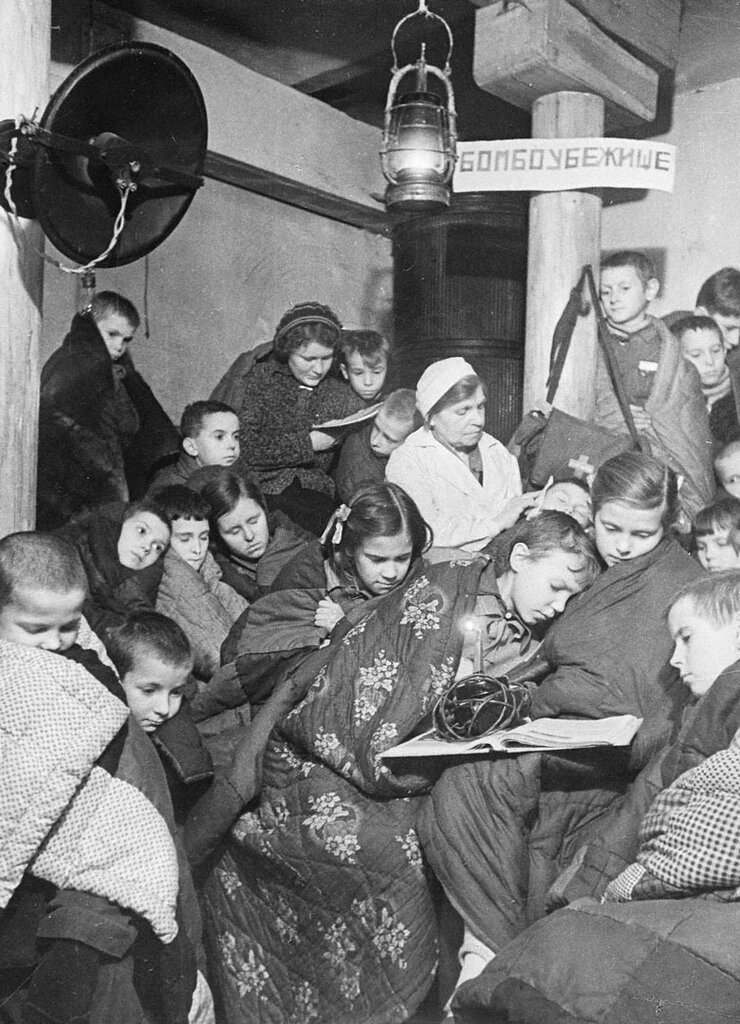 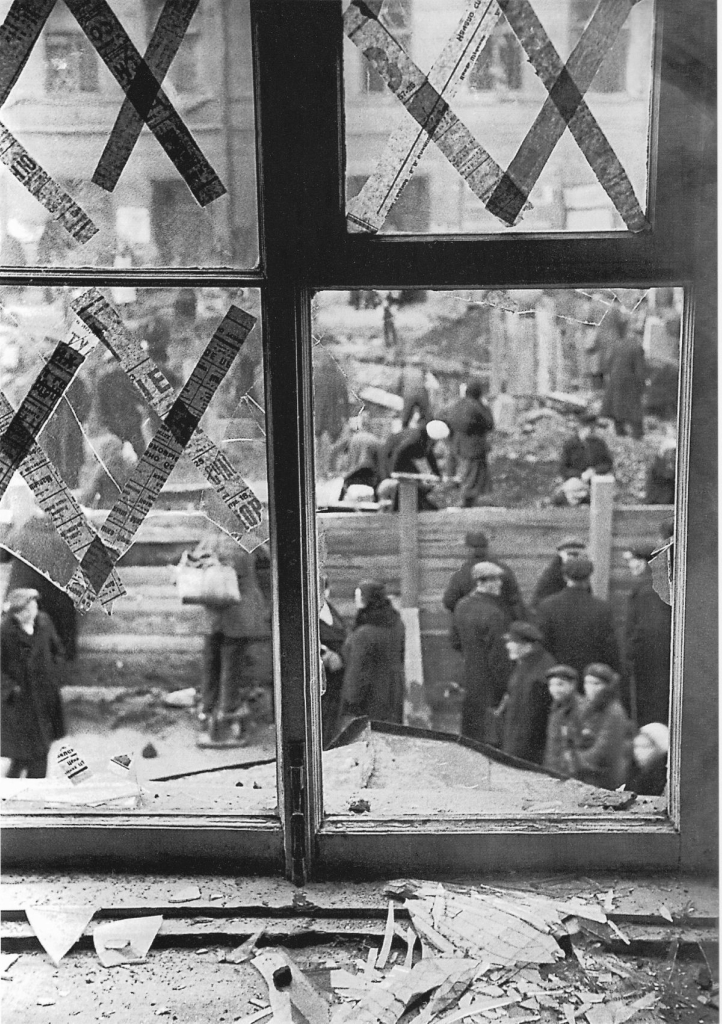 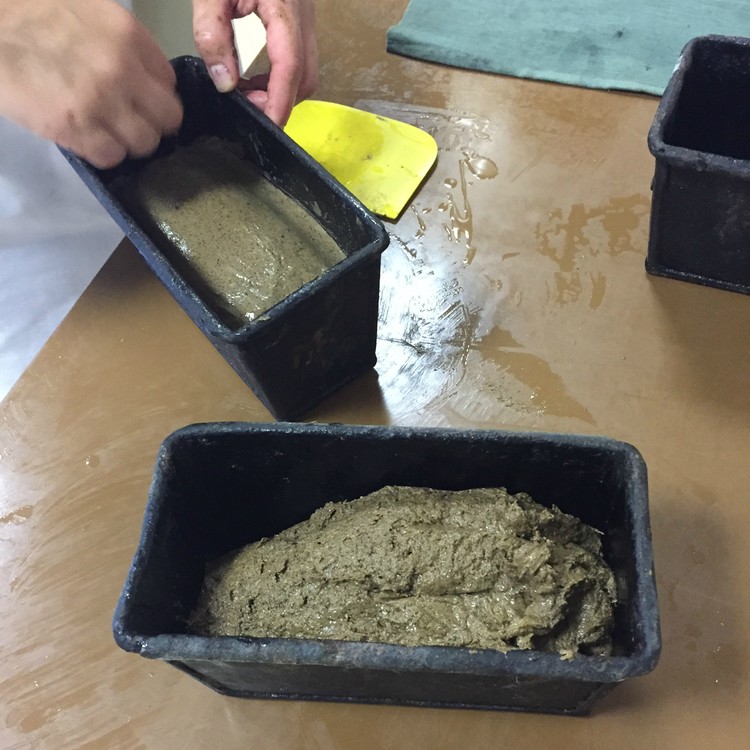 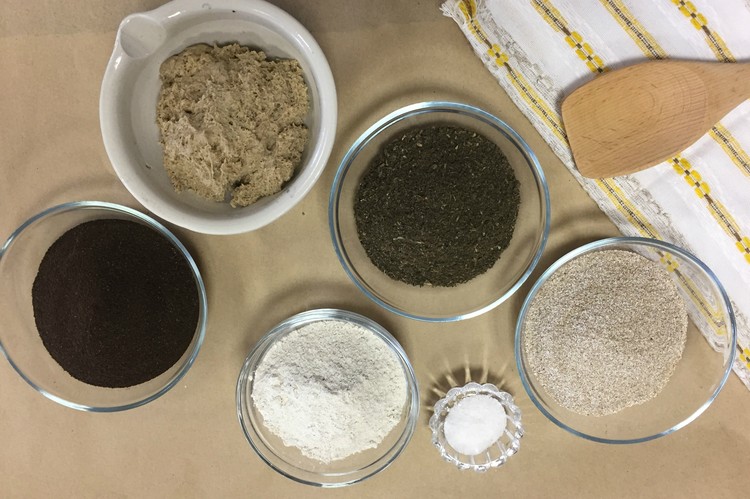 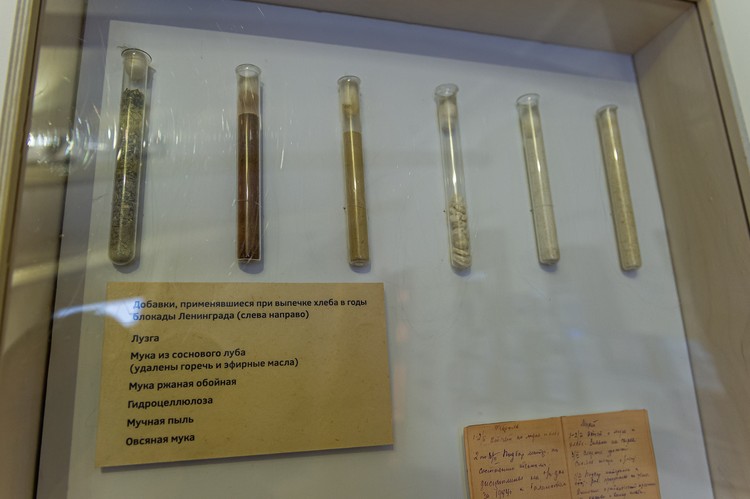 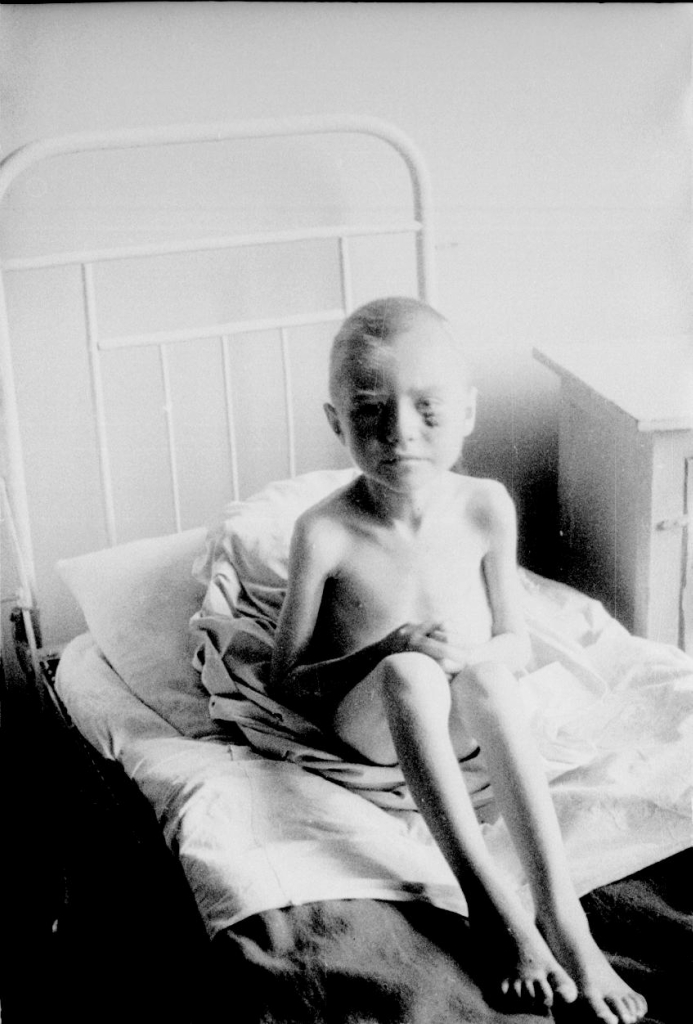 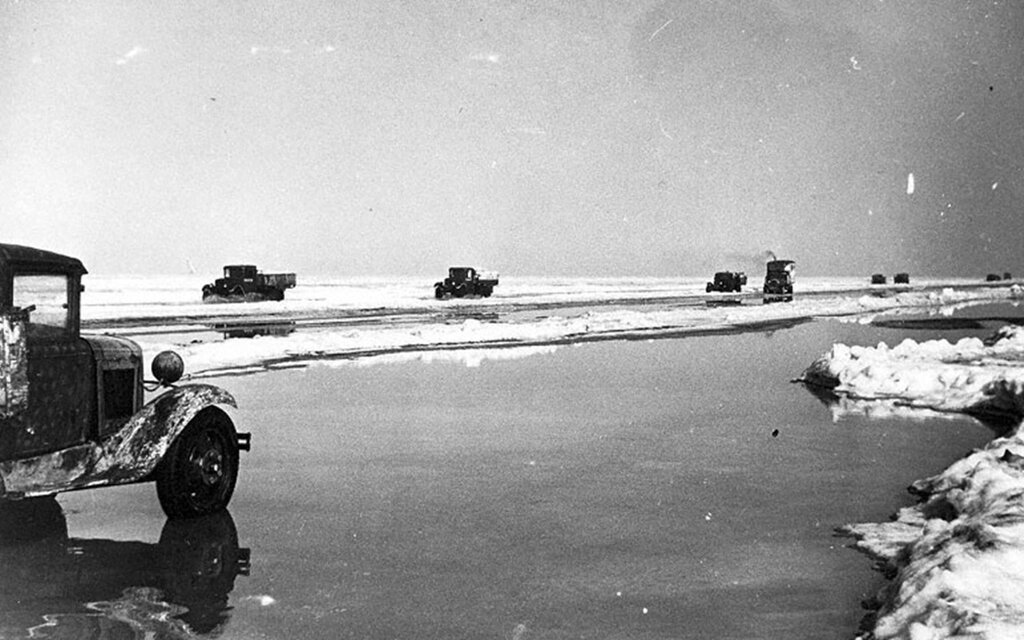 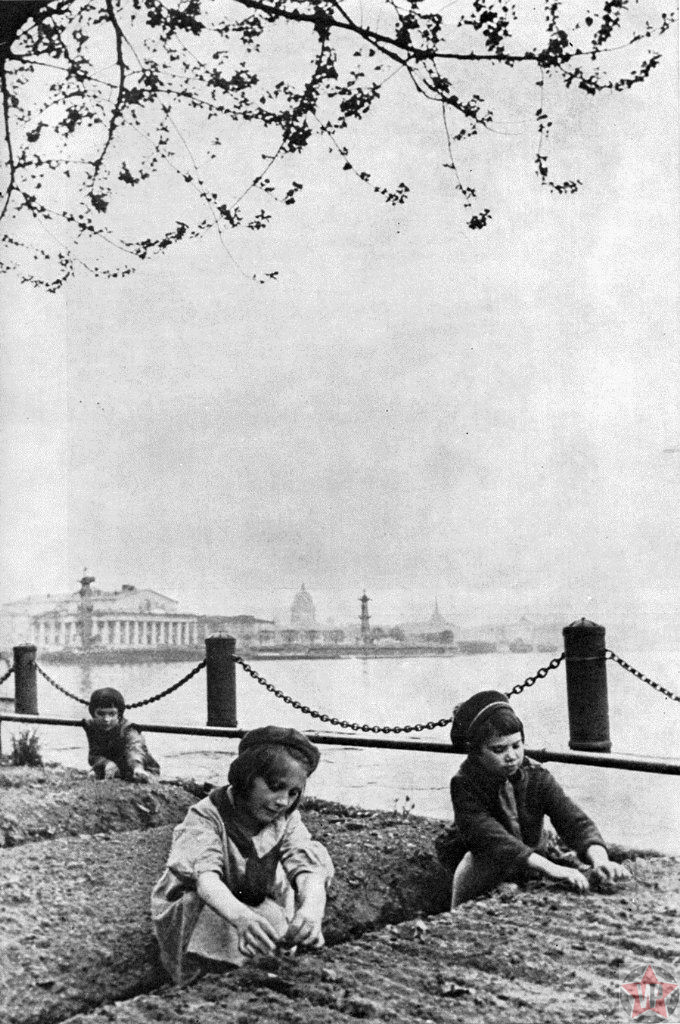 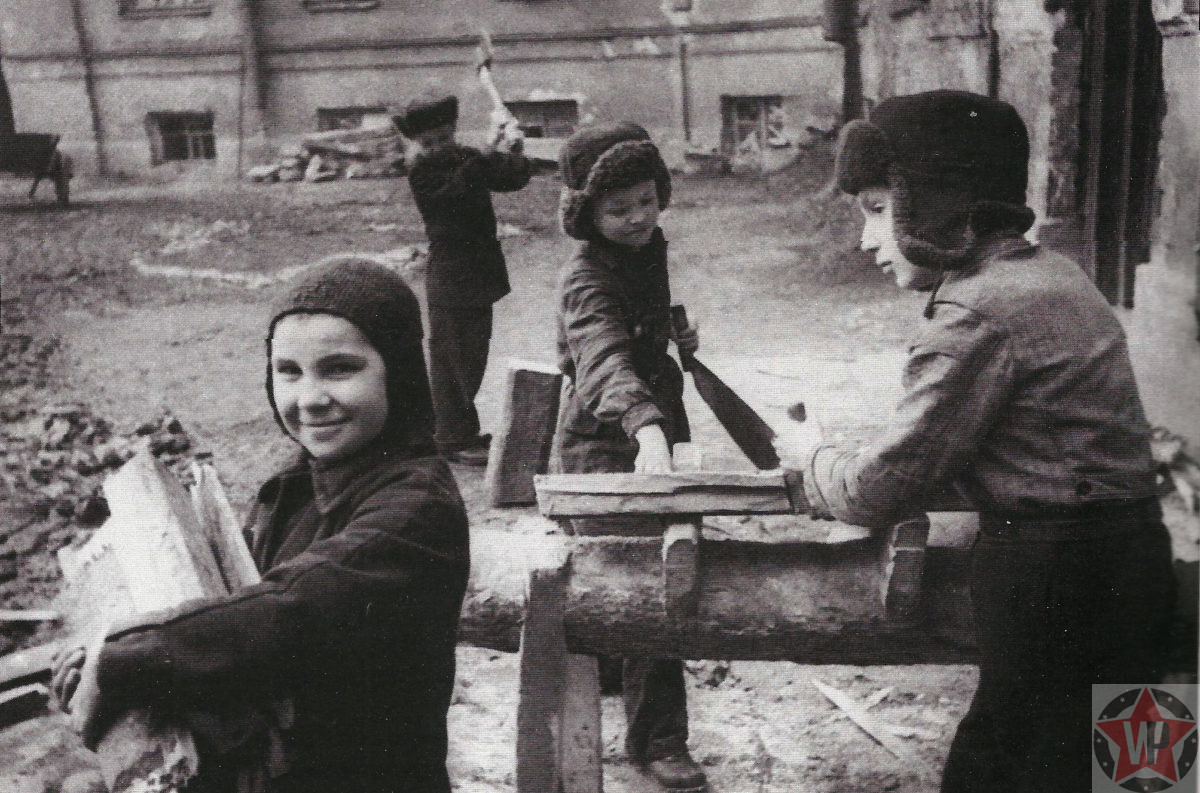 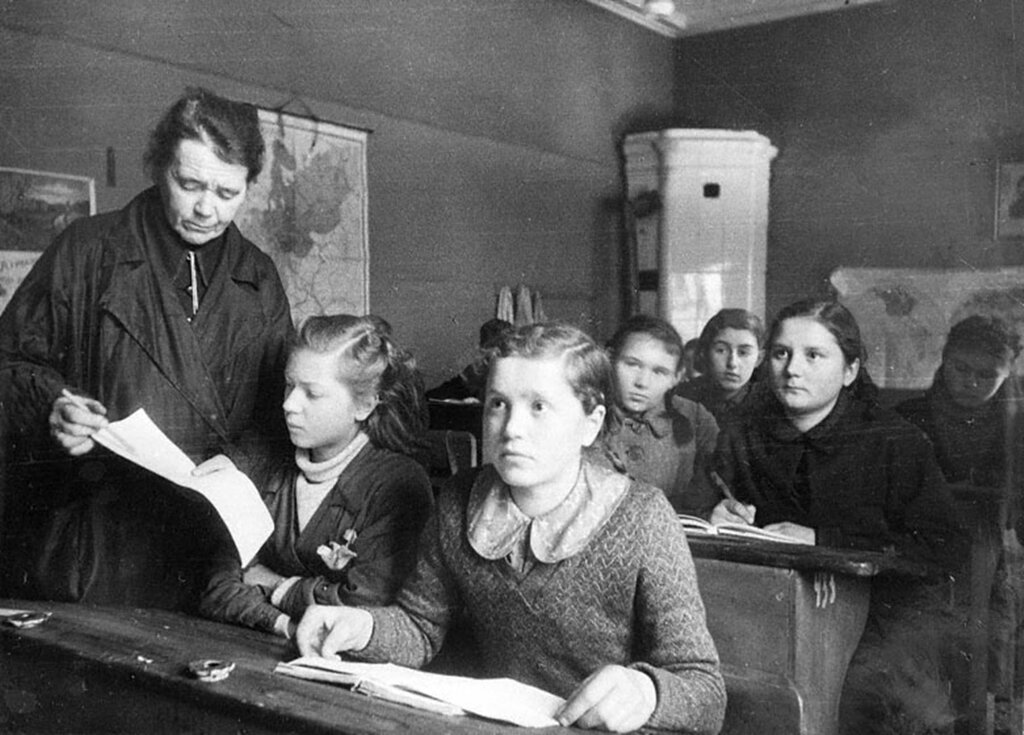 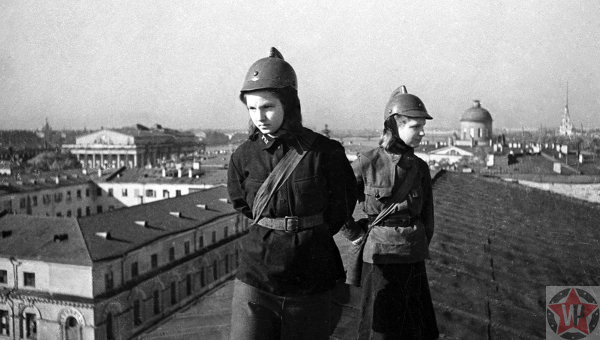 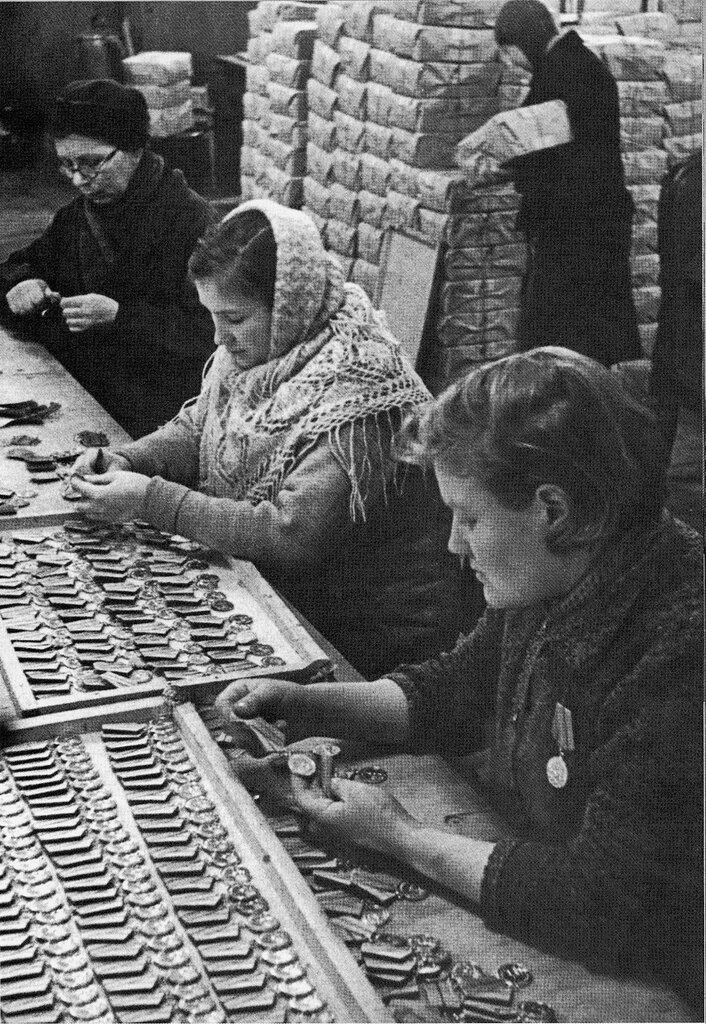 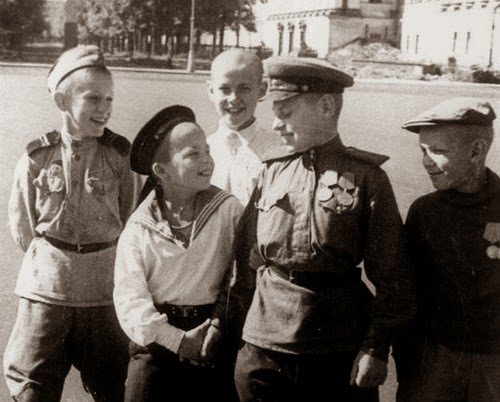 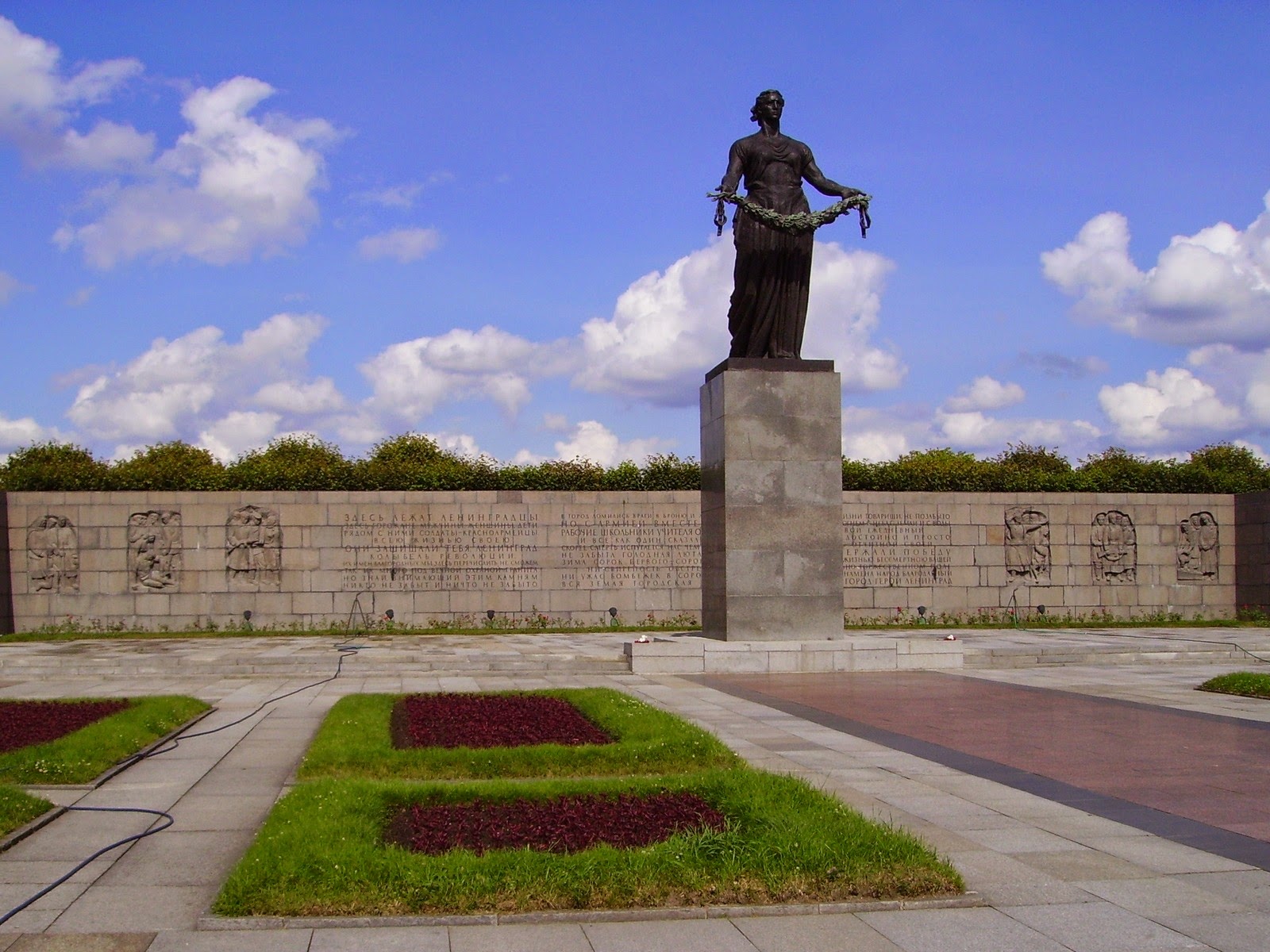 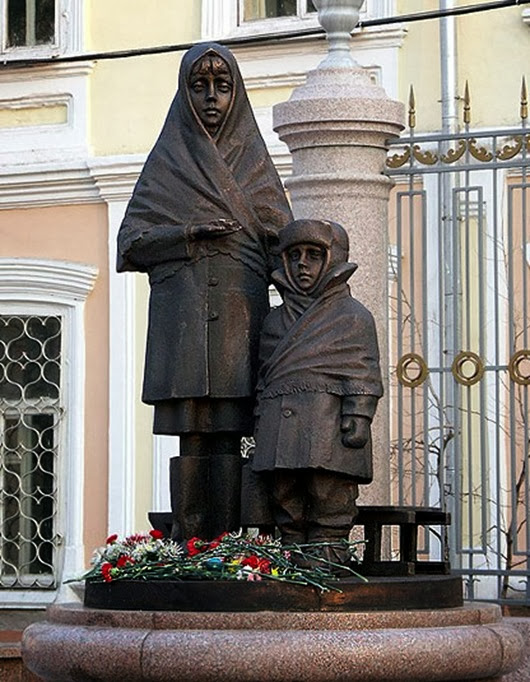 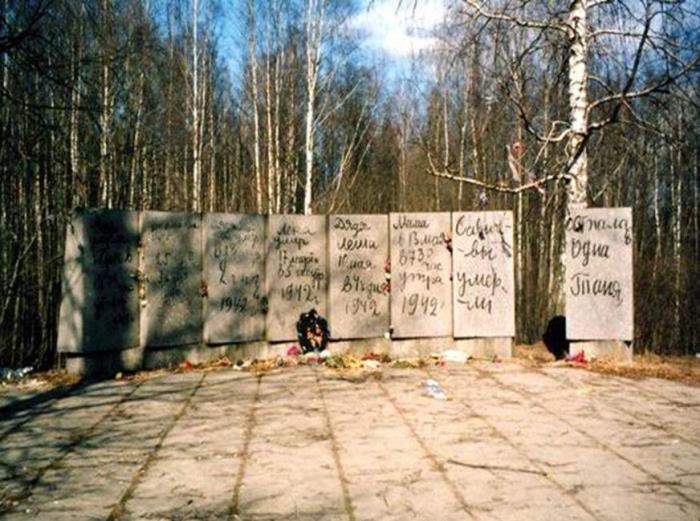